Future Earth Global and Future Earth African Hub Leadership Center
 Dr Faten Attig-Bahar (Deputy Director of the FEAHLC)
Training Course on Seamless Prediction of Air Pollution in Africa - El Cairo,Egypt
16 September 2024
‹#›
Future Earth Community
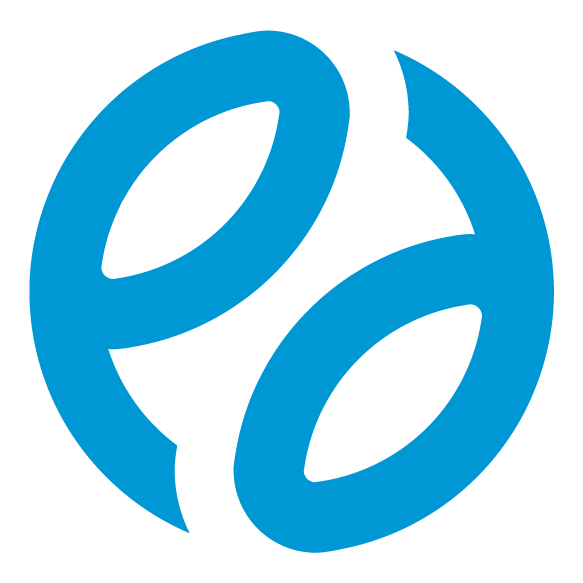 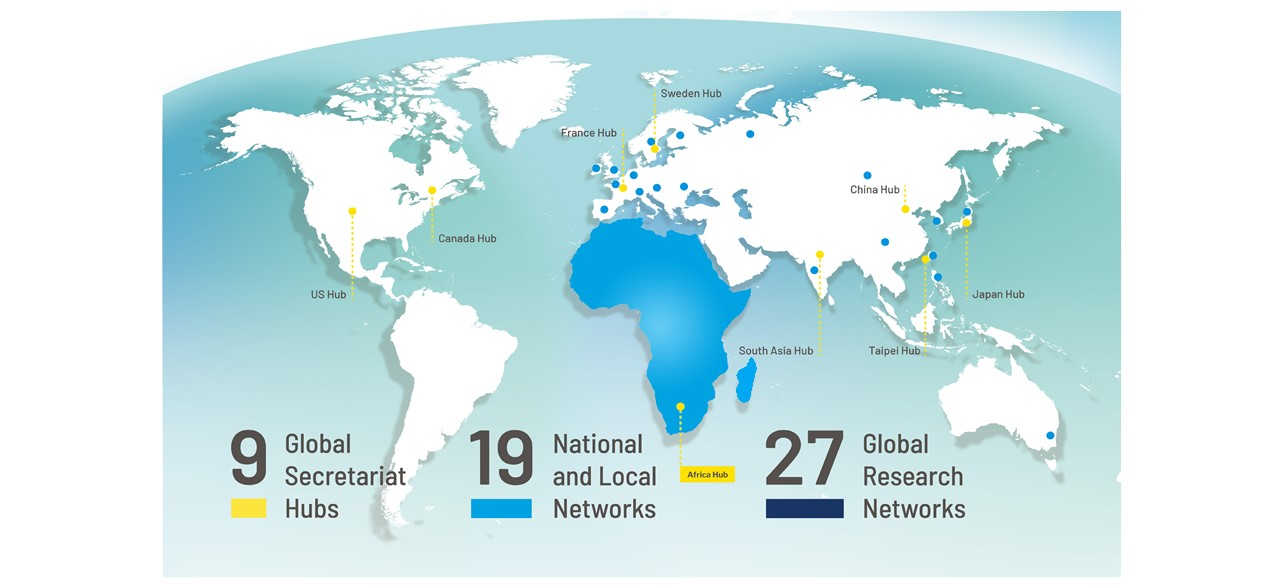 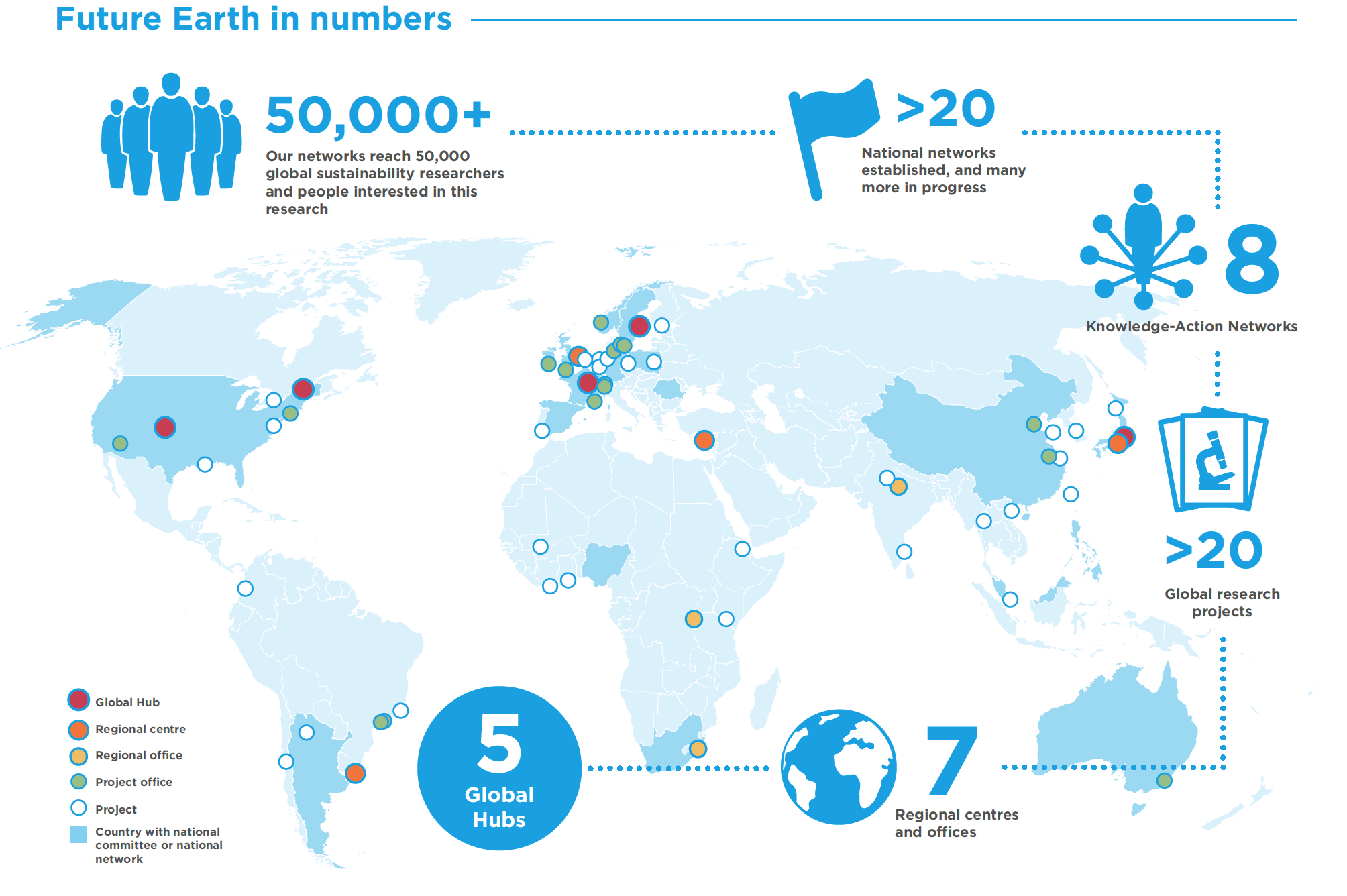 Future Earth is a global initiative focused on advancing sustainability science. 

Future Earth’s vision is of a sustainable and equitable world for all, where societal decisions are informed by openly-accessible and shared knowledge. 
Future Earth’s mission is to advance research in support of transformations to global sustainability.
‹#›
Future Earth Governance Structure
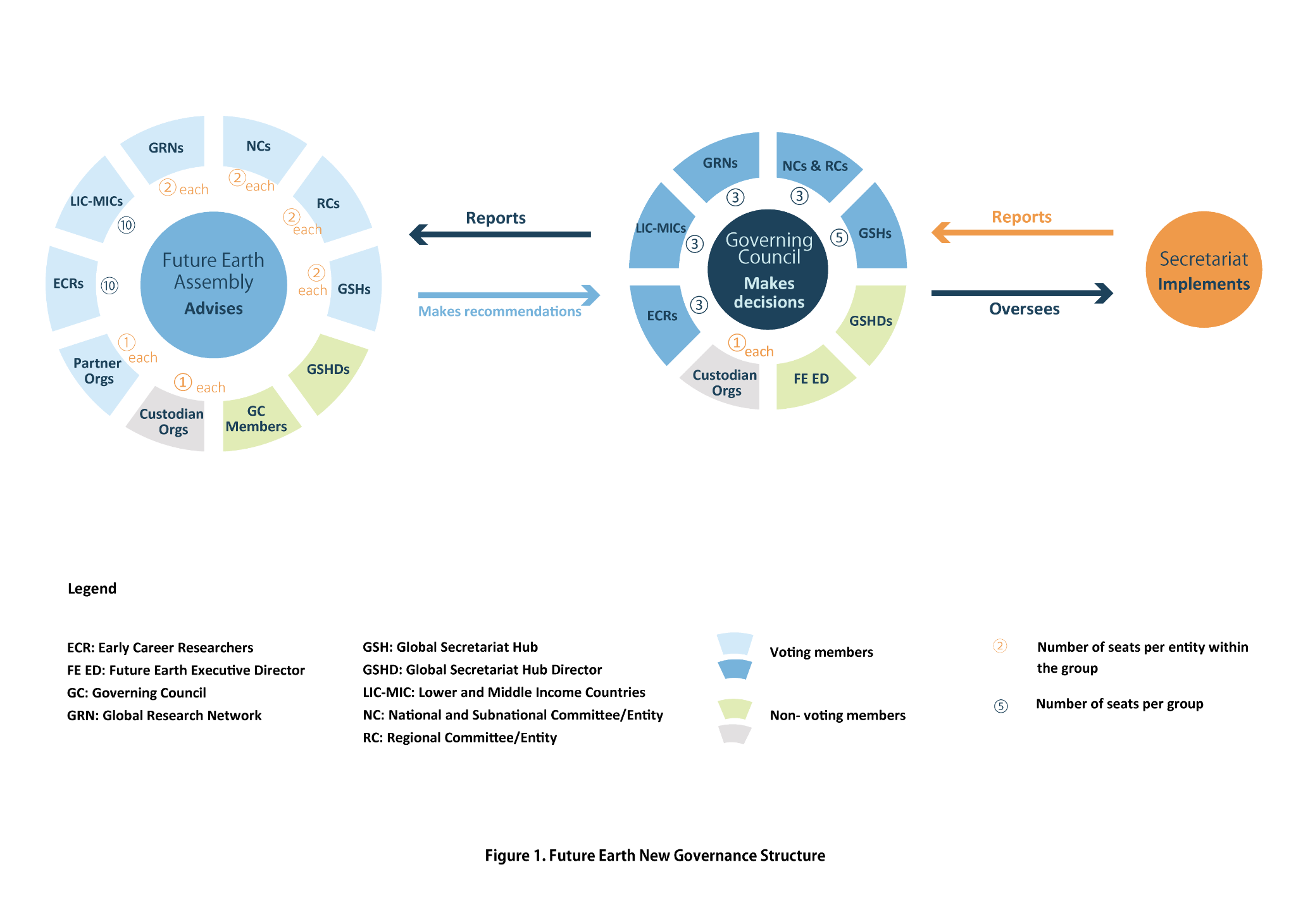 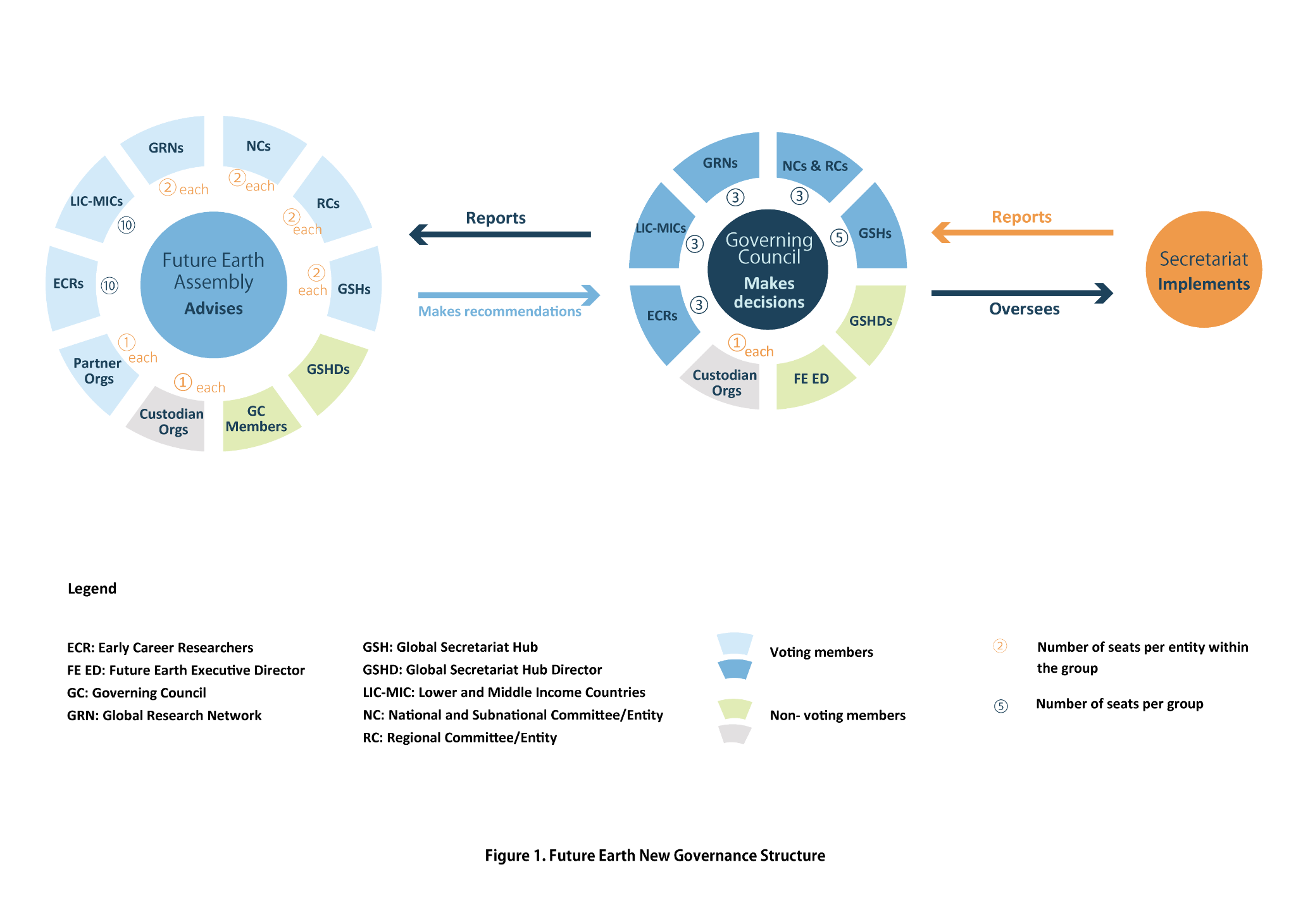 ‹#›
[Speaker Notes: See relevant Assembly and GC TORs: https://futureearth.org/governance/List of Assembly members: https://futureearth.org/about/who-we-are/general-assembly/
List of GC members: https://futureearth.org/about/who-we-are/governing-council/]
Our strategy
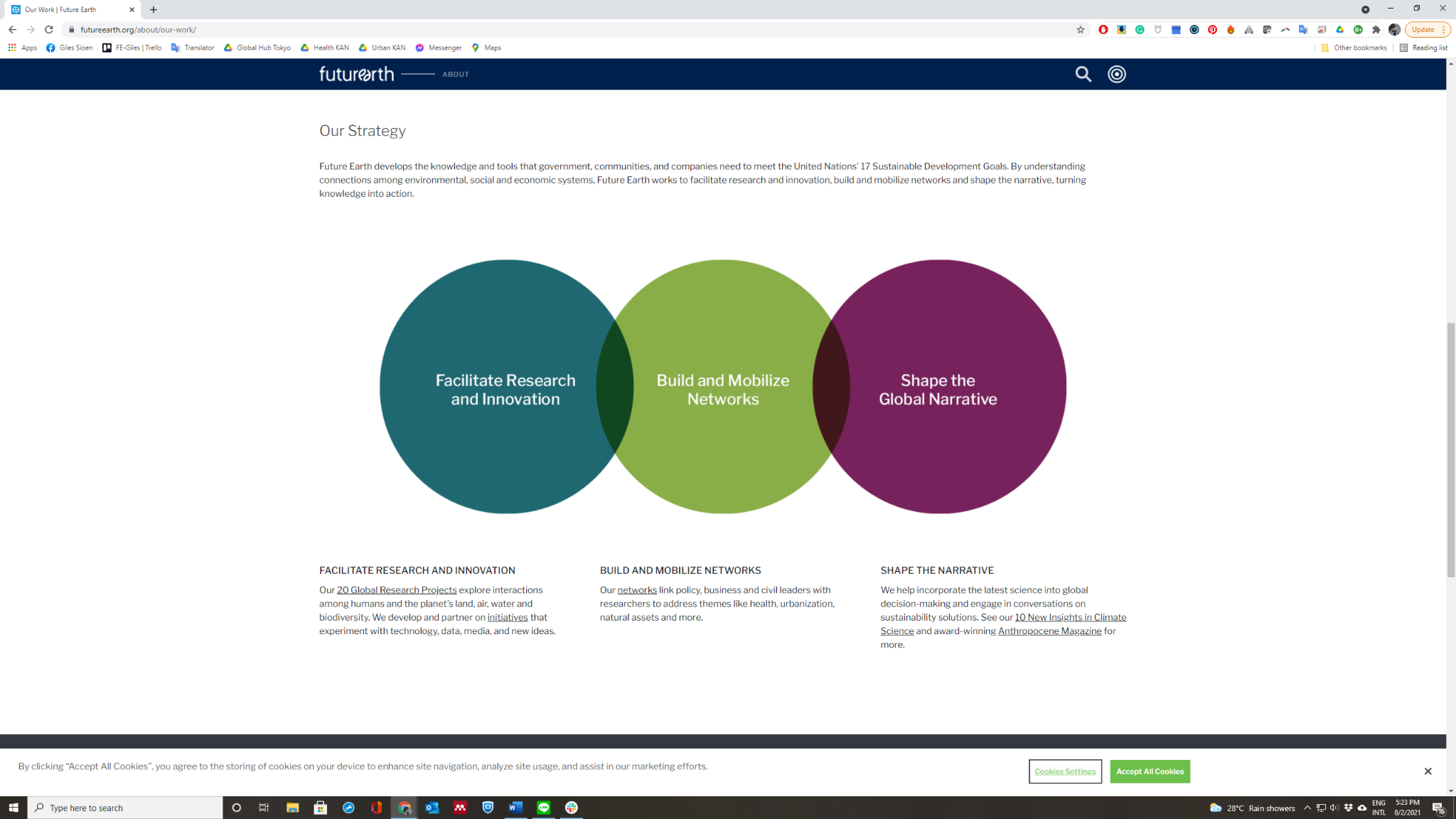 ‹#›
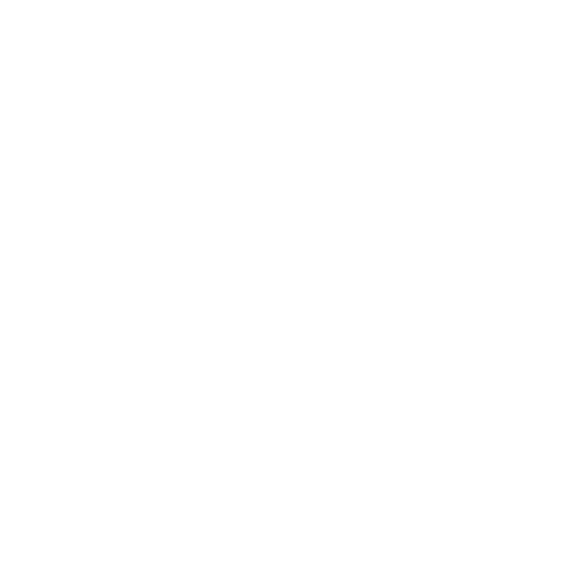 Future Earth’s Integrated Activities
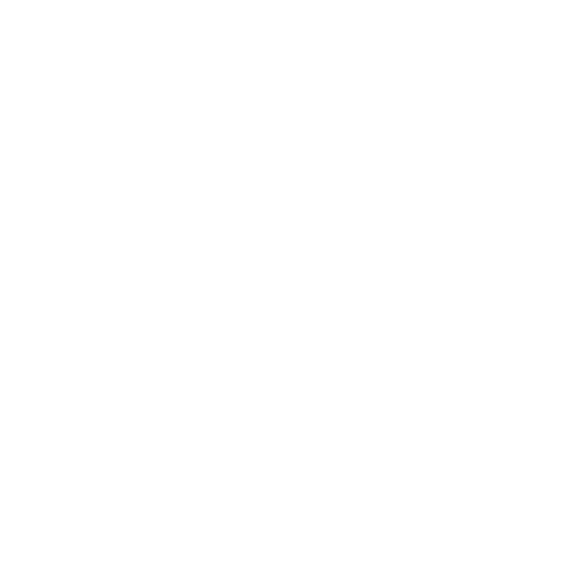 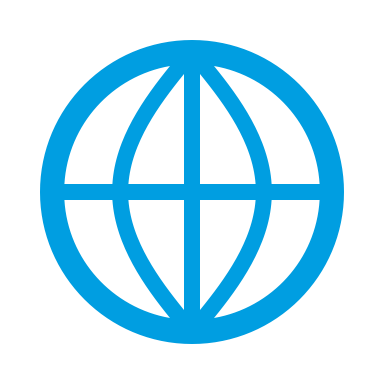 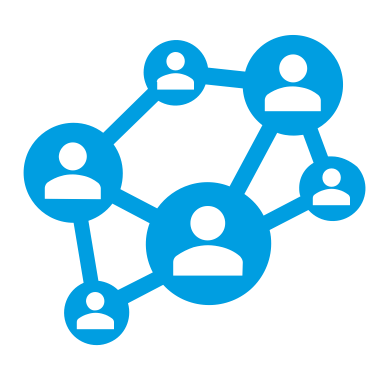 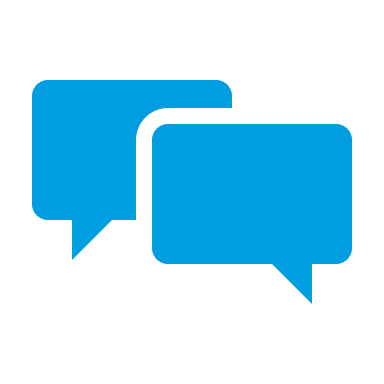 Shape the Global Narrative
Facilitate Research & Innovation
Build and Mobilize Networks
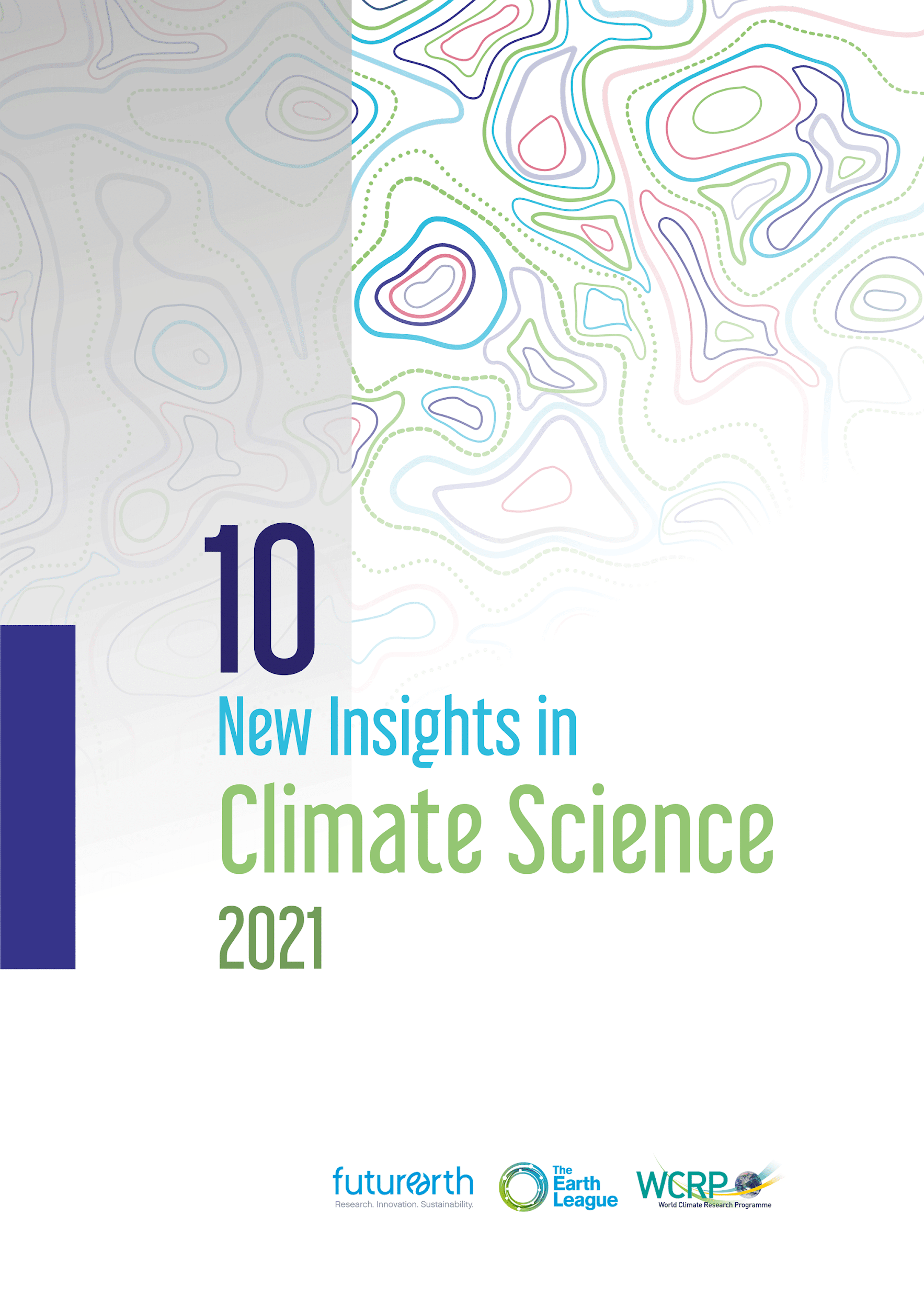 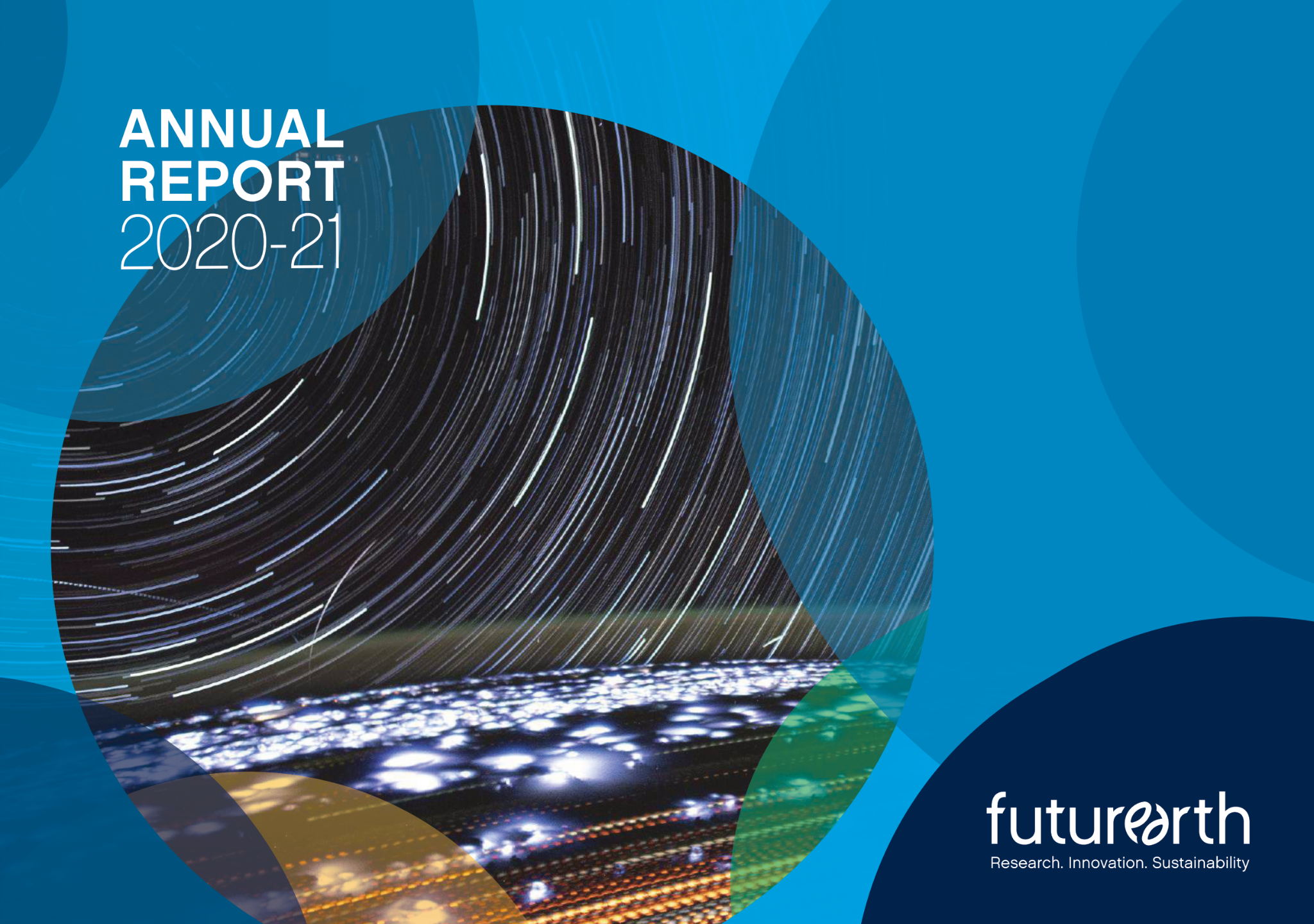 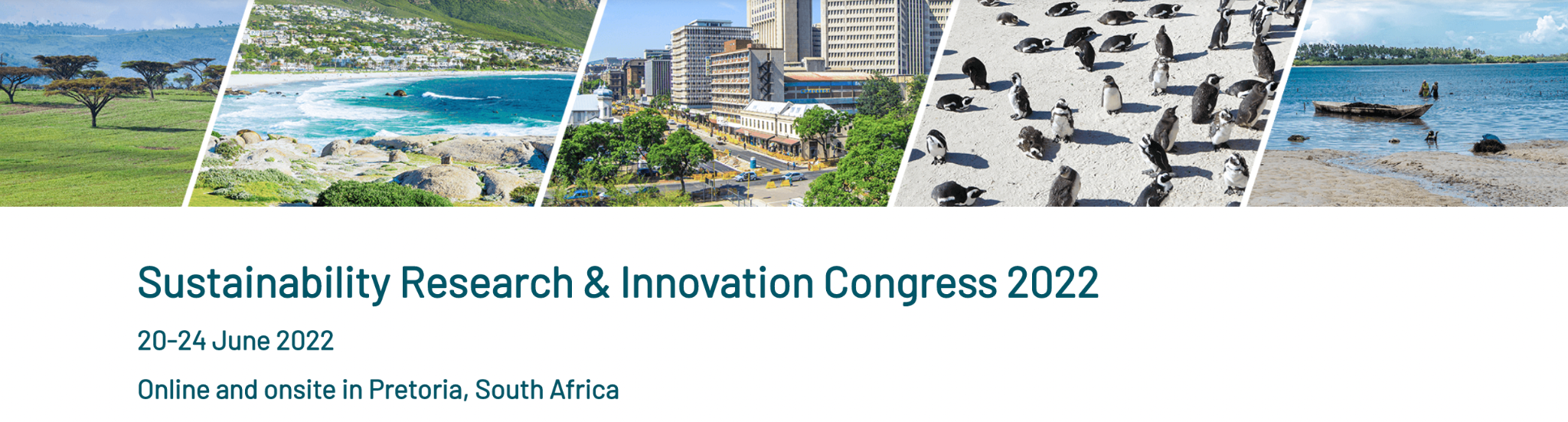 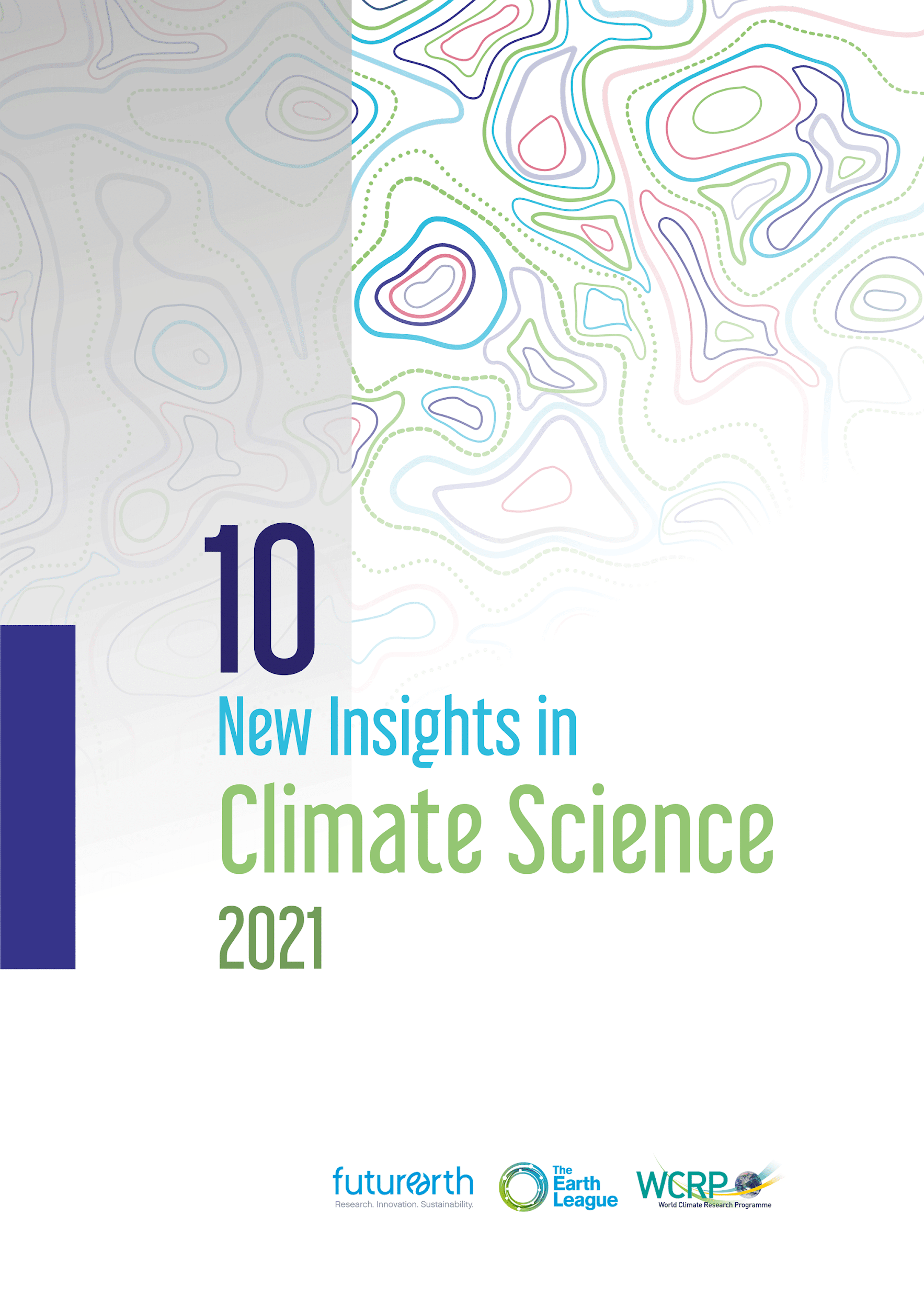 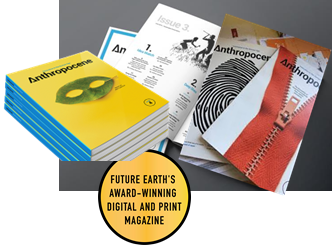 60+ Researchers annually
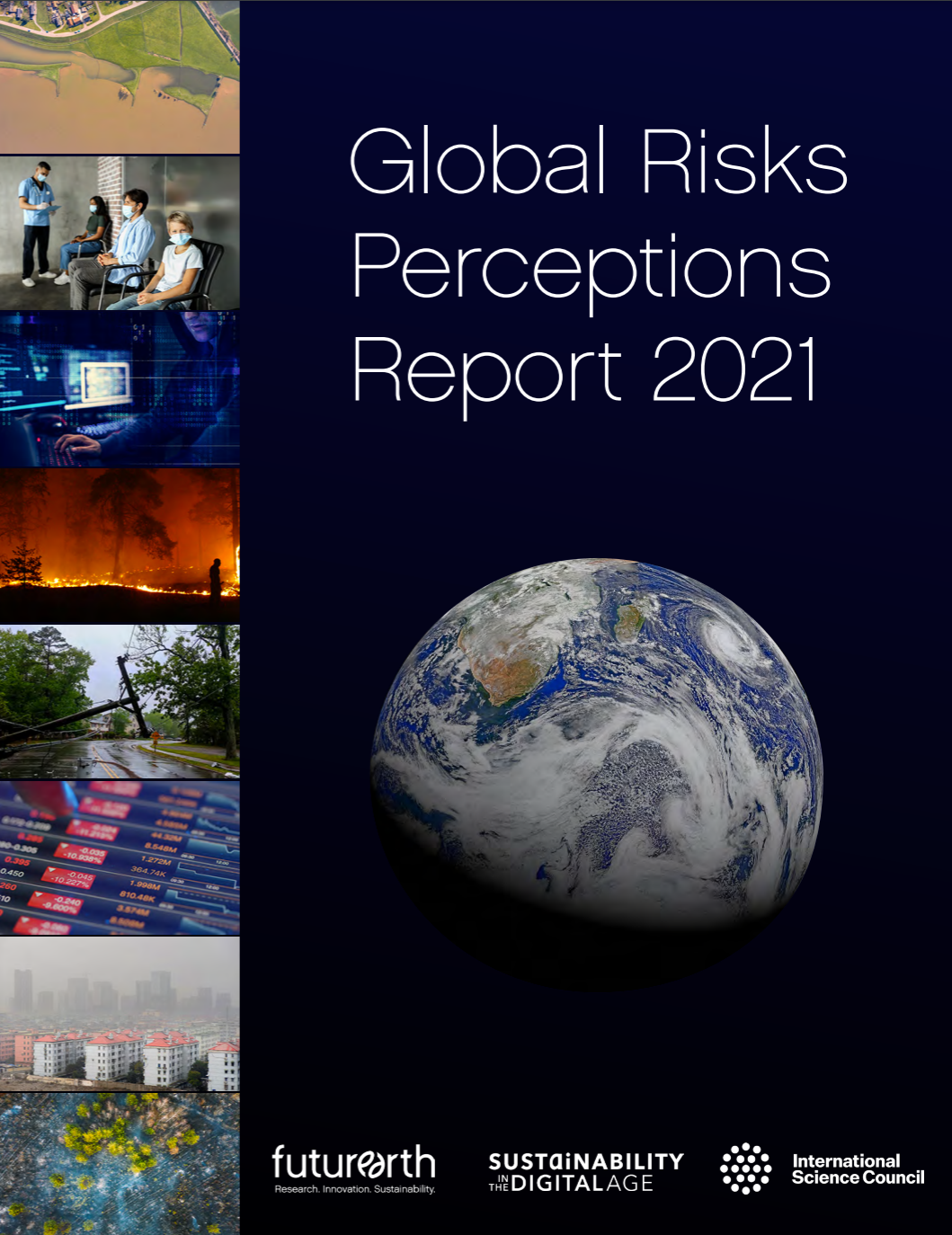 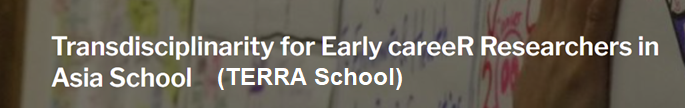 Earth Commission
Pathways
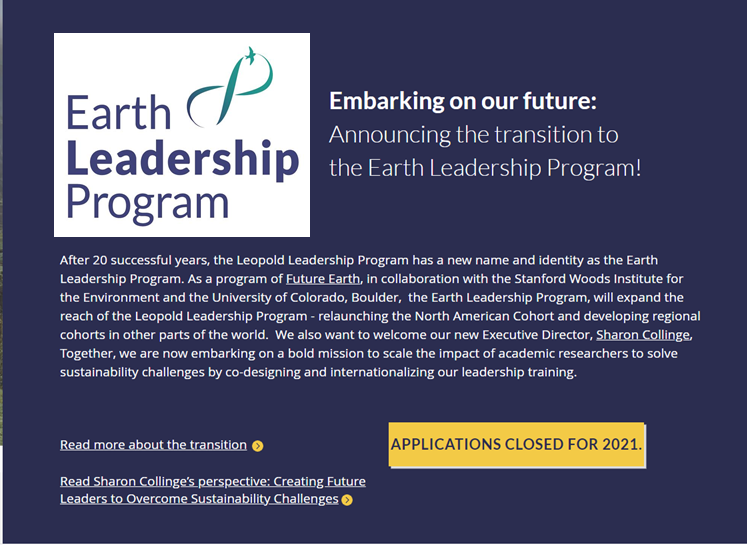 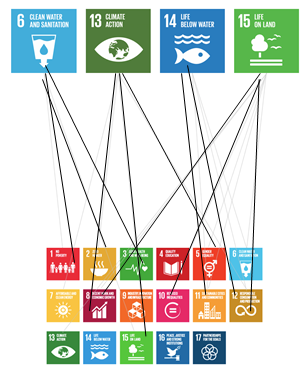 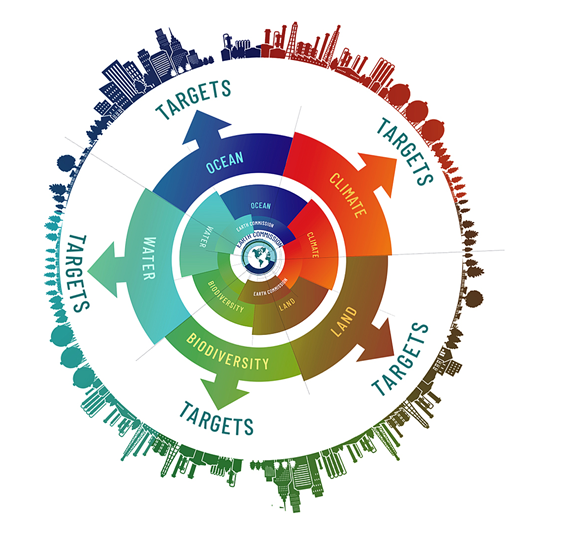 ‹#›
[Speaker Notes: Three pillars of the secretariat functions]
Future Earth covers wide range of Earth System Sciences
and promotes interdisciplinary and transdisciplinary researches
27 Global Research Networks
Atmosphere
Modelling
Carbon emission
Health
Biodiversity
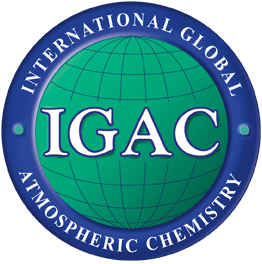 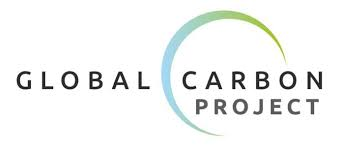 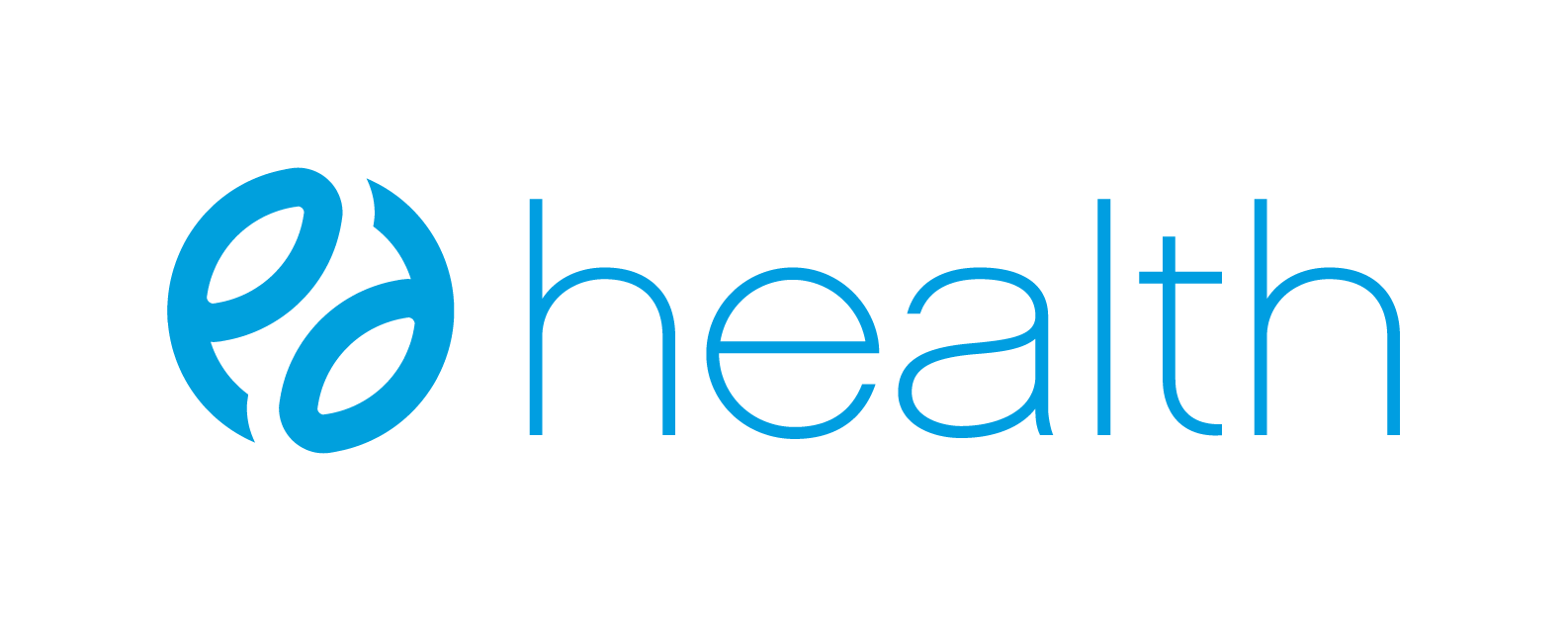 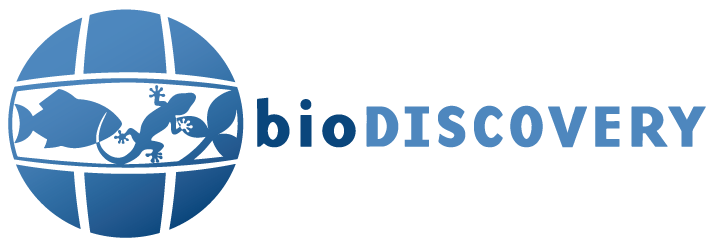 EvolvES 
(Evolution for Earth Sustainability)
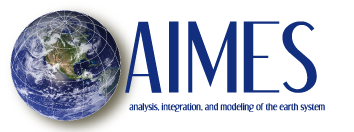 oneHEALTH
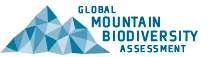 Ecosystems
Consumption and Production
Governance
Risk
Marine, water
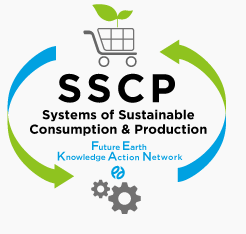 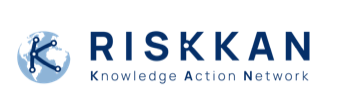 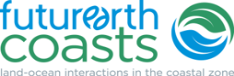 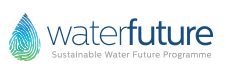 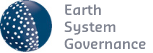 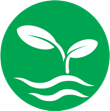 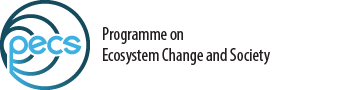 Natural Assets KAN
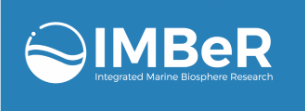 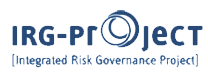 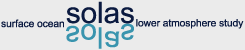 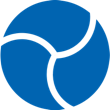 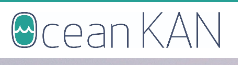 Water-Energy- Food Nexus KAN
Land use
Monsoon Asia
Urban
Earth and human history
Finance & Economics
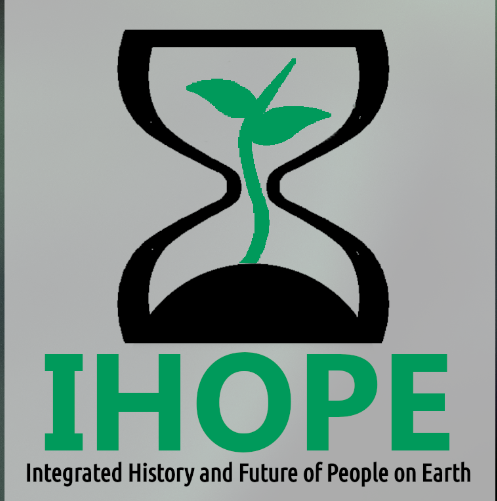 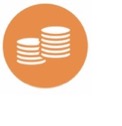 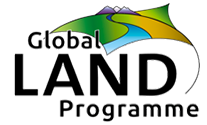 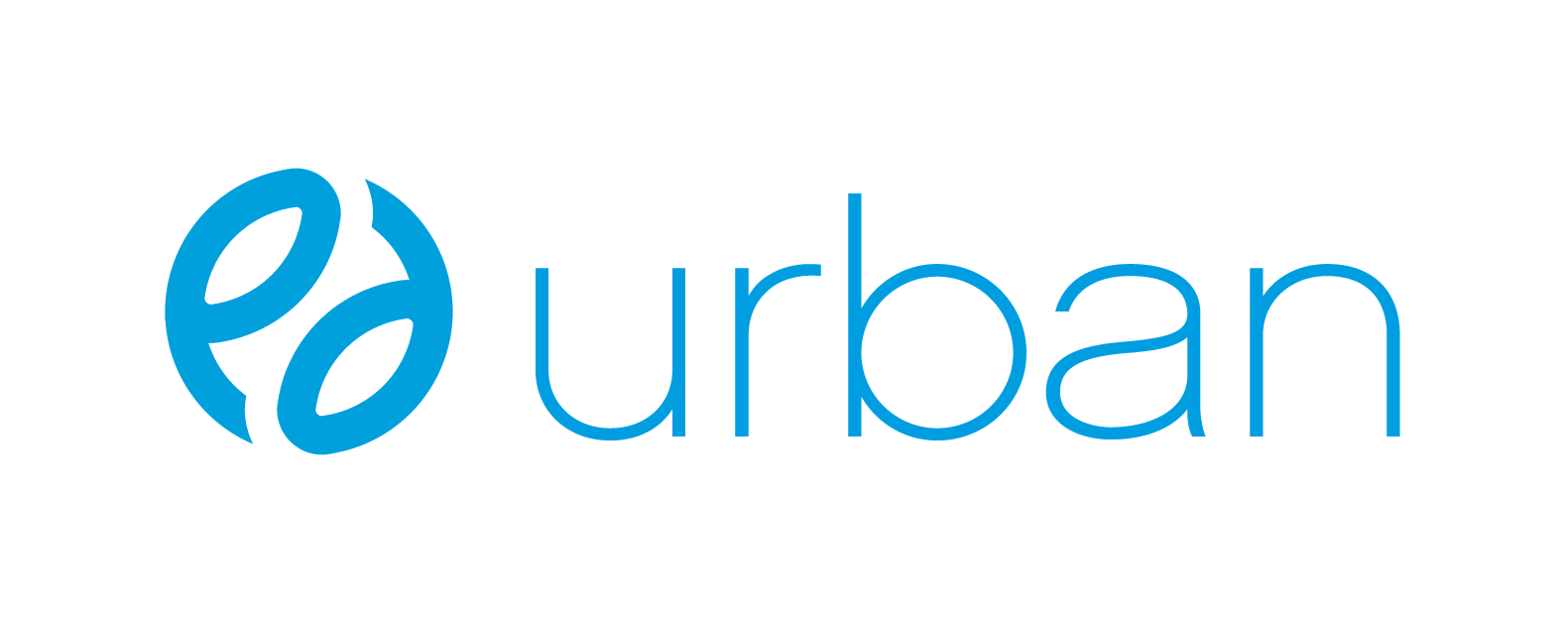 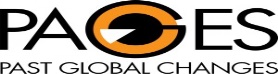 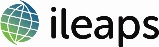 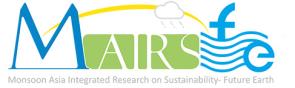 Finance & Economics KAN
‹#›
Future Earth Earth Africa Hub and its Leadership Center: 

Structure, Governance and Regional Nodes
‹#›
Future Earth Community
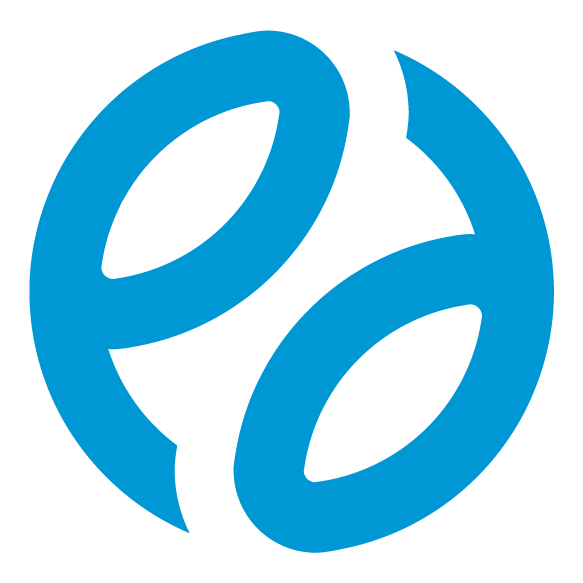 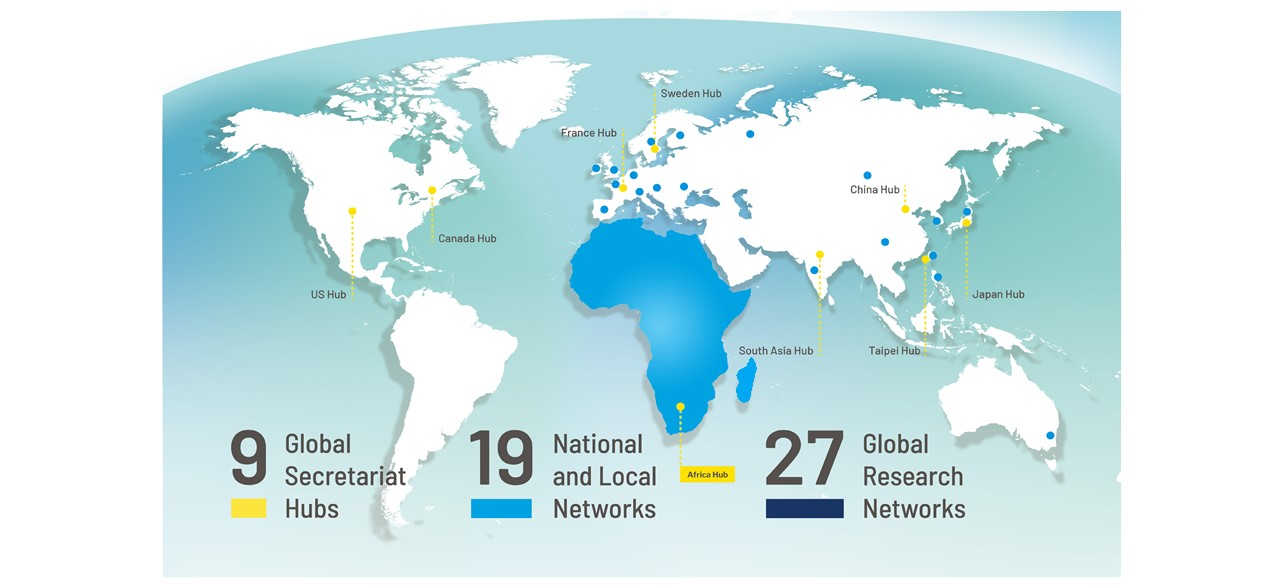 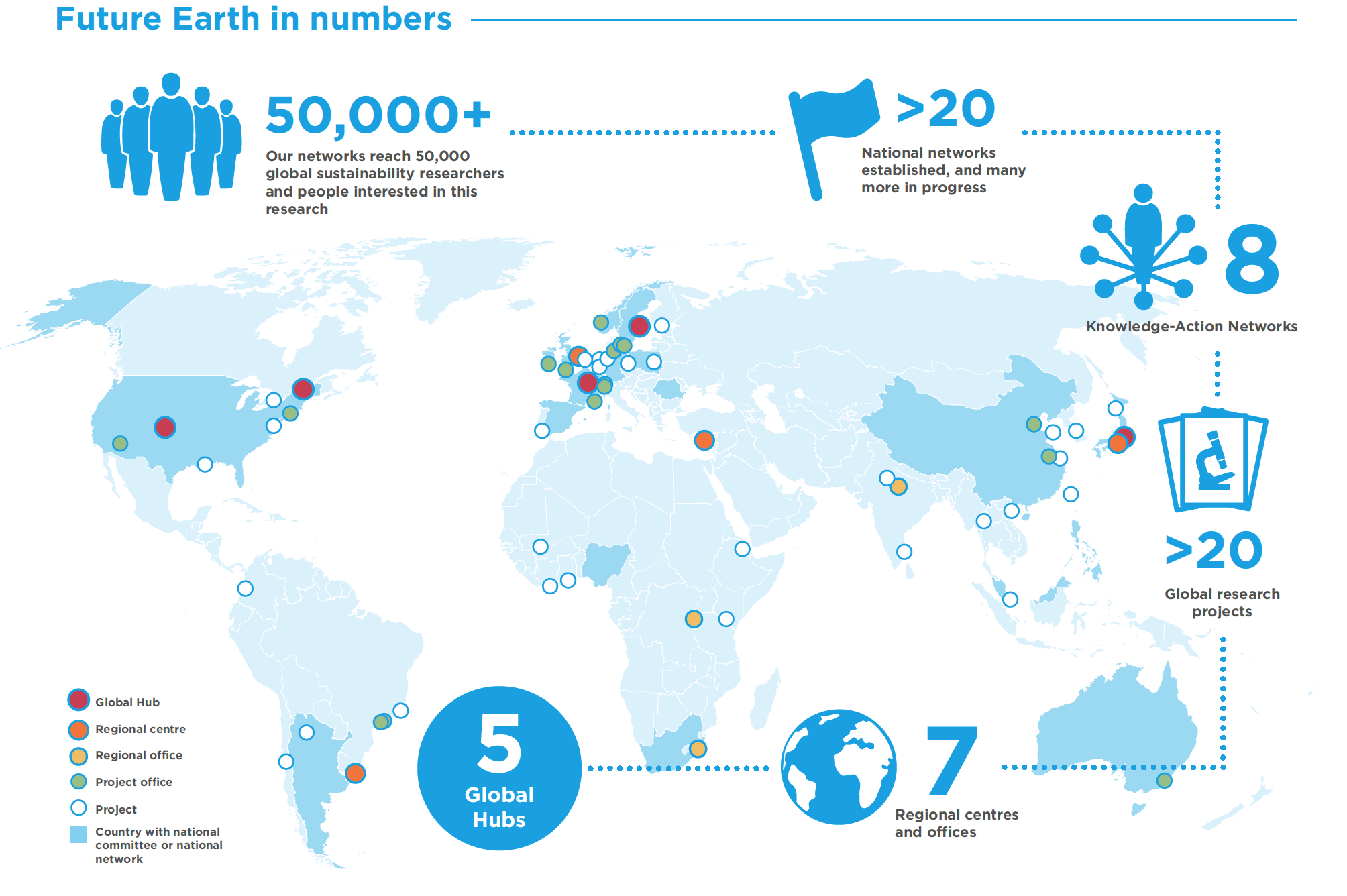 Future Earth is a global initiative focused on advancing sustainability science. 

Future Earth’s vision is of a sustainable and equitable world for all, where societal decisions are informed by openly-accessible and shared knowledge. 
Future Earth’s mission is to advance research in support of transformations to global sustainability.
‹#›
Established in 2022 

Mandate: 
Coordinate  and link the various sustainability initiatives across the continental regions.
Create communities of practice that bring African Scientists together in an African Sustainability Ecosystem.
Facilitate strong working connections with society, industry and government.
Play an enabling role within the sustainability landscape by:
Enabling engagements that go beyond the current narrative and rhetoric.
Positioning African scientists to play a leadership role in the global sustainability agendas – influence policy
Articulate a science agenda so that people [ government, NGOs, industry, society and academia] can identify with it
Support Young Scientist Initiative
‹#›
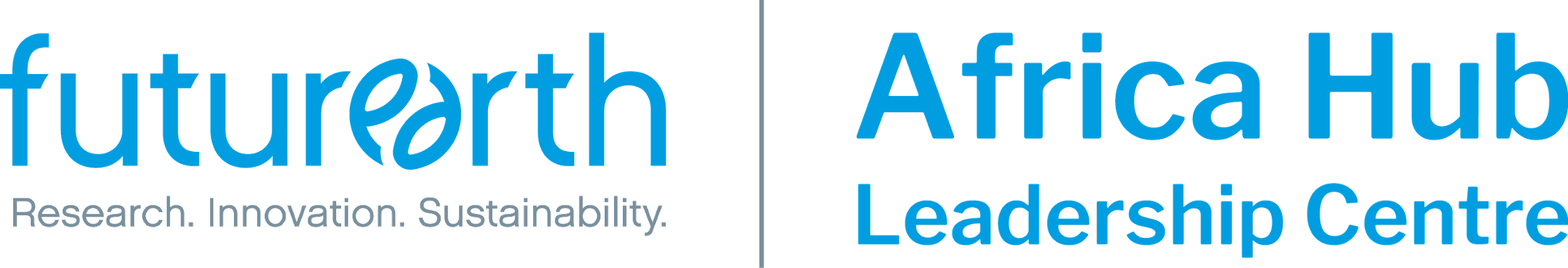 The Future Earth Africa Hub and its Leadership Centre
Advancing sustainability science in Africa
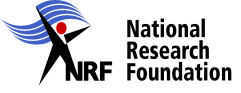 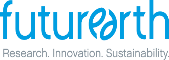 Sponsors
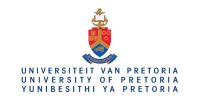 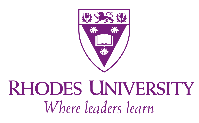 Implementing Partners
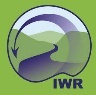 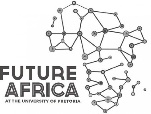 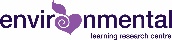 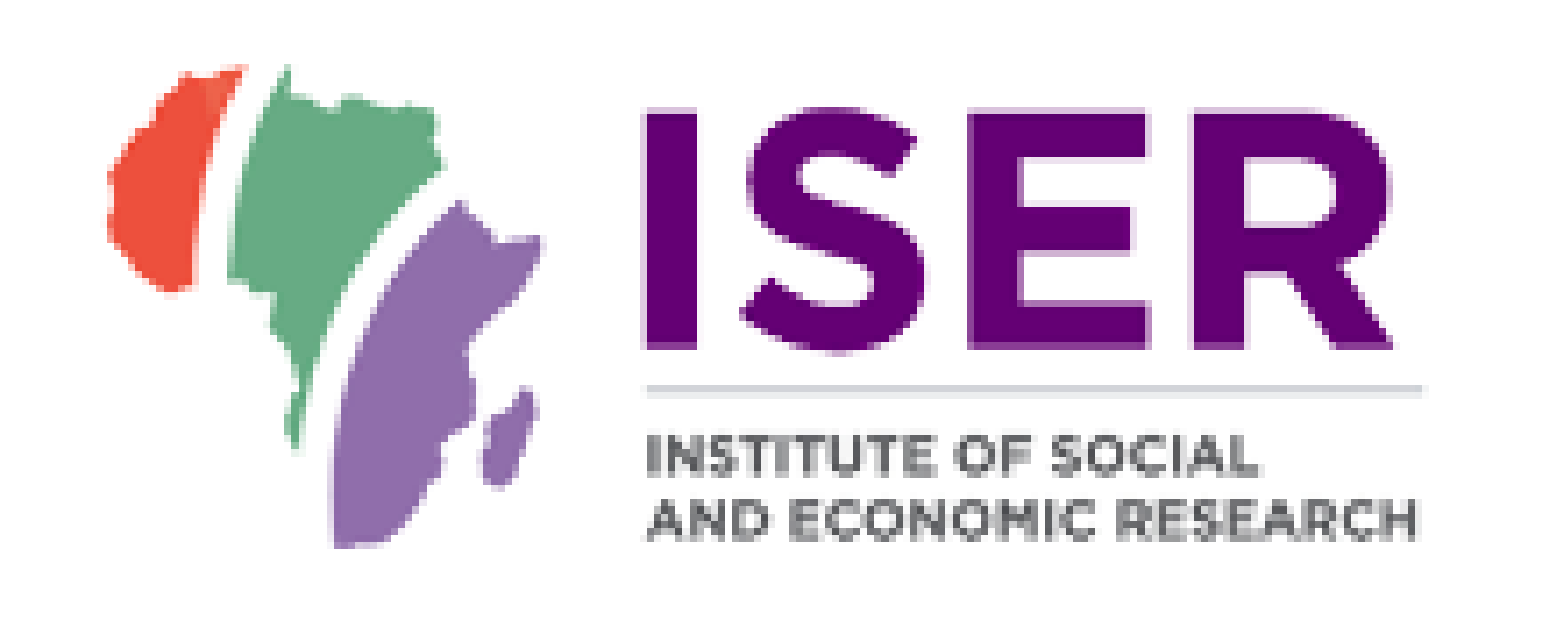 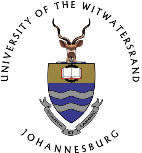 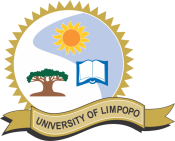 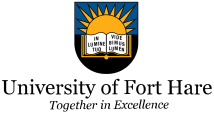 Consortium Partners
‹#›
A Visual Configuration of the Future Earth Africa Hub
FEAH Regional Nodes
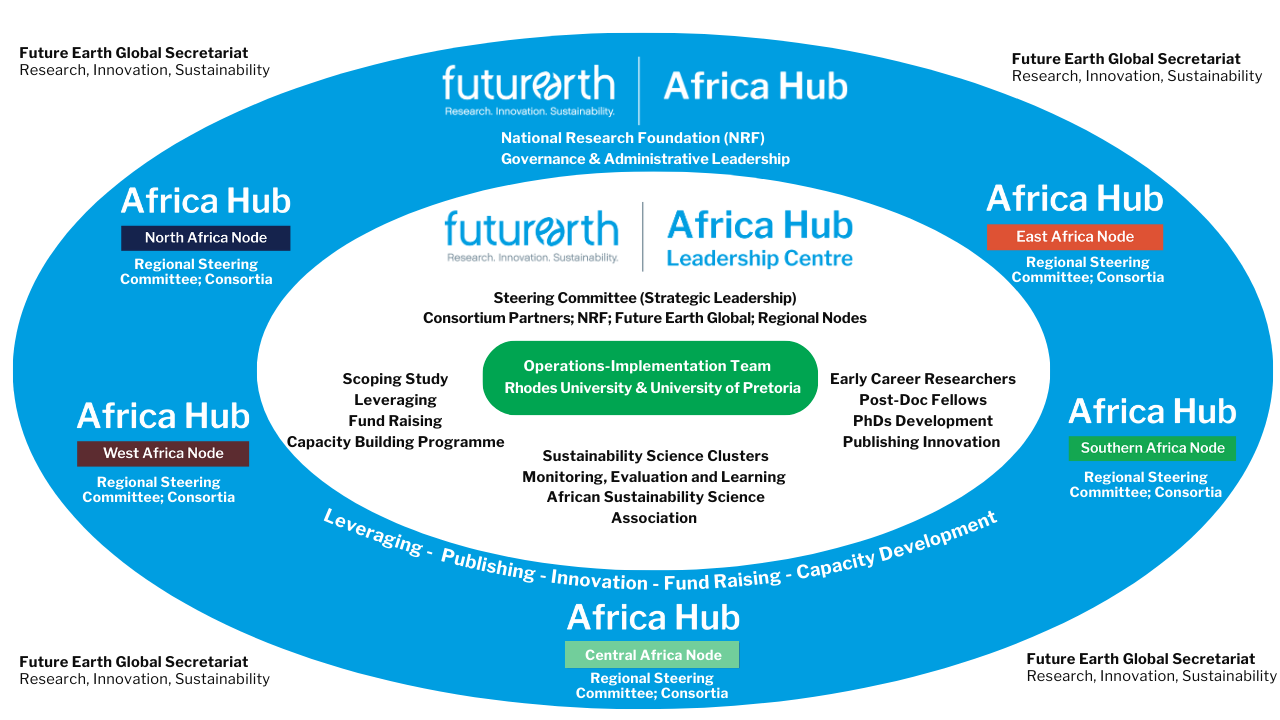 ‹#›
Future Earth Earth Africa Hub and its Leadership Center: 

Facilitating Research and Innovation
‹#›
Sustainability Science Clusters
Future Earth Africa Hub Leadership CentreScience Clusters
‹#›
Sustainability Science Clusters
Future Earth Africa Hub Leadership CentreScience Clusters
‹#›
Sustainability Science Clusters
Future Earth Africa Hub Leadership CentreScience Clusters
‹#›
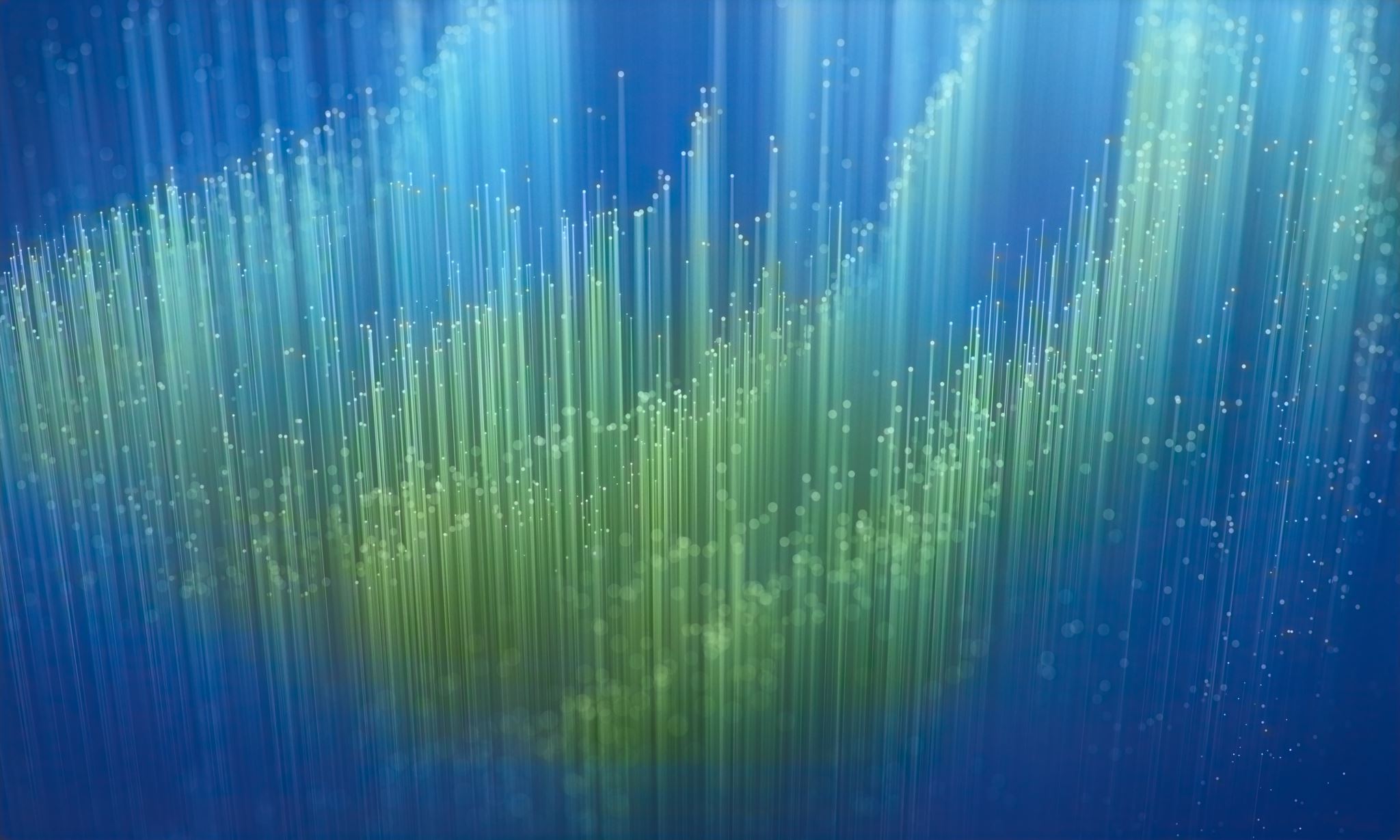 Leadership for  A transformed World in Africa
Politics of sustainability
African Youth Futures
Transversal Clusters
Transformative science

Transformative leadership
Democracy
Governance
Science-policy-practice interface
Advocacy
Decision-making
Politics and political systems
Policy innovations
Youth futures and the education system
Links to water, biodiversity, environment etc.
Transformative science
The Clusters are cross-cutting in their outlooks
Degrowth and climate justice: intersections of theory, practice and activism
Downscaling of consumption and production

Equitable, resilient and ecologically sustainable - degrowth
‹#›
Sustainable and equitable Africa  climate-resilient water futures
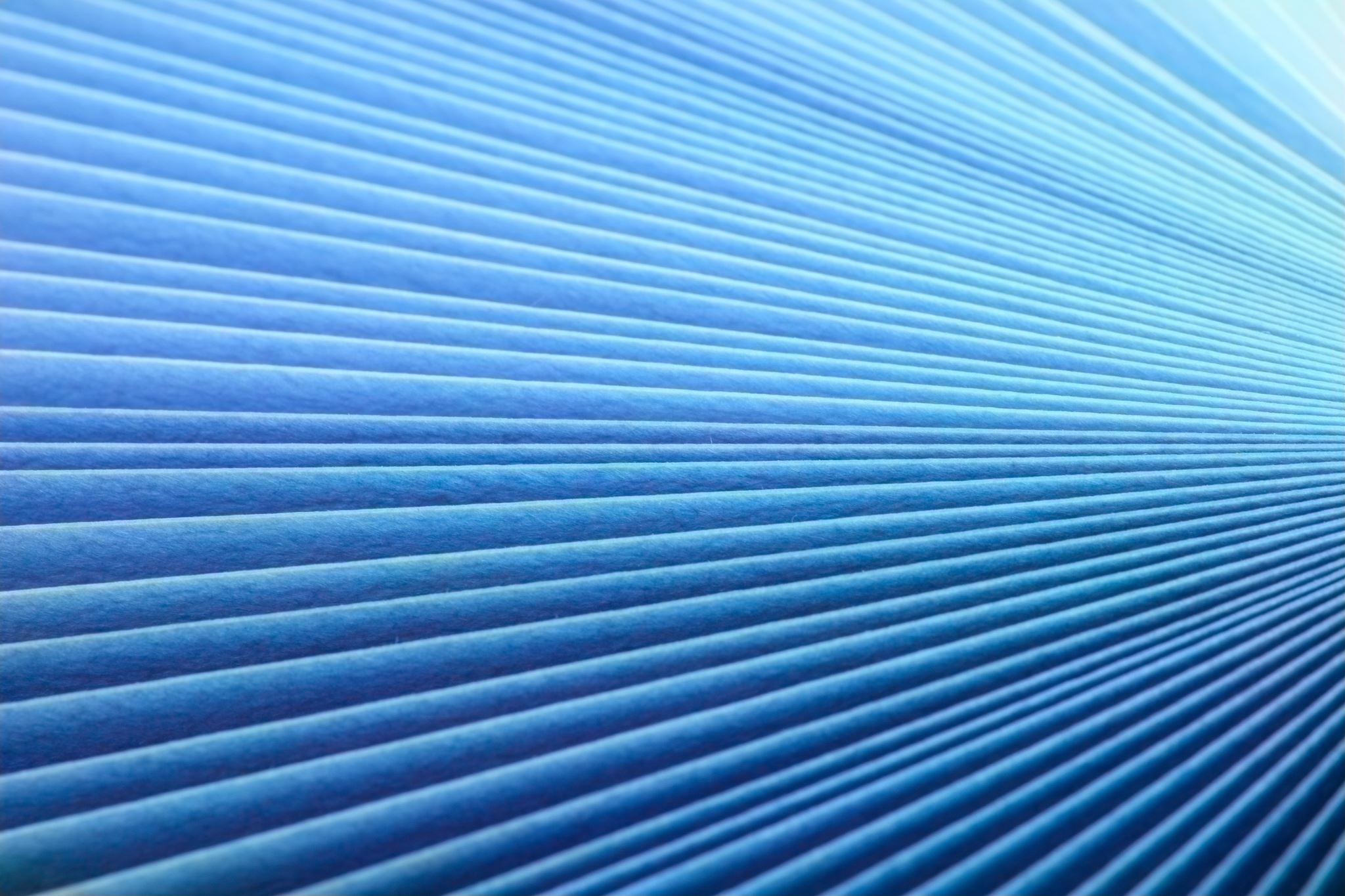 Land and Investments
Transformative research for health ecosystems and sustainable communities for Africa
Thematic Fields Clusters
Water
Biodiversity and environment
Water and climate risk
Water and Health 
Water-food-energy nexus
Transformative and transdisciplinary scholarship
Quadruple Helix model – science-policy-industry-society interface
Socio-economic analysis of land use choices
Physical dimension of land
Social, economic and political dimension
Economic and social investments 
Decision-making
Politics and political systems
Policy innovations
Waste management
Links to Schools and youth.
Sustainable communities
‹#›
Sustainability Science Clusters
Initial geographical spread of clusters
Southern Africa – South Africa , Zimbabwe, Mauritius , Malawi, Lesotho , Botswana 

East Africa – Kenya, Tanzania, Ethiopia, Uganda

West Africa – Nigeria, Ghana, Senegal, Côte d'Ivoire, 

Central Africa – DRC, 

North Africa – Tunisia, Algeria, Egypt

International -  Netherlands, USA, UK, Germany, Spain
18 African Countries
Southern Africa  - 4
East Africa – 4
West Africa – 3
Central Africa – 1
North Africa = 3
‹#›
Future Earth Earth Africa Hub and its Leadership Center: 

Building and Mobilizing the Networks
‹#›
SRI Africa Satellite Event
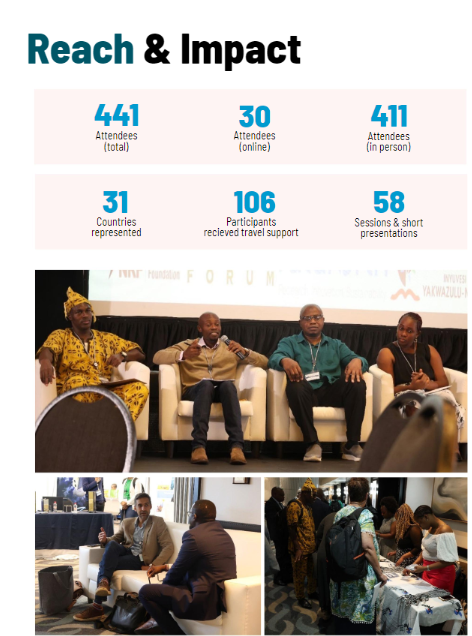 The Future Earth Africa Hub hosted SRI Africa 2023, 2024 and will host the 2025 edition 

The SRI Africa satellite event was a mixture of cross-cutting plenary sessions, parallel thematic sessions, and networking sessions. 
05 plenaries, 48 sessions and 5 short presentations at the Forum, in addition to exhibitions and networking opportunities and Belmont Forum Activities 

ECRs corner:  opportunities to bring  early career researchers together within the identified thematic areas of the conference, to reflect on opportunities, challenges
‹#›
Future Earth Africa Hub and its Leadership center Capacity Building Activities
Our Vision for the Capacity Building Program

Capacity Building Program Covering Different Regions in Africa

Focus Areas:
•  Individuals
•  Institutions
•  Research Infrastructure (as a long-term goal)

Our planned activities cover:
Transdisciplinary training,speciality training,  Basic writing,  Scientific Grant Writing, Policy-Relevant Writing, Science Diplomacy, Project Management, Funding Mechanisms and Fund-Raising Techniques, Scientific Meetings Management
And much more based on needs identified by the community
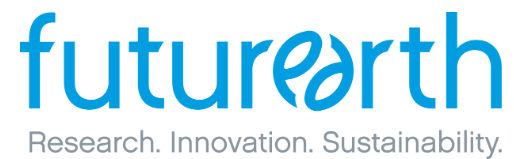 Future Earth Africa Hub and its Leadership center Capacity Building Activities
Future Earth Africa Hub and its Leadership center Capacity Building Activities
UNESCO ISTIC and FEAH through its Leadership Center  joint Capacity Building
Program
Timeline: 2024 ( October) and 2025 (March) 
Format: Hybrid 
Target: Early and Mid-career Scientist from Africa and the Global South 
Areas: TD, Research Proposal writing, Science Diplomacy,
AXA -NRF-FEAHLC capacity building Fellowship Program
Timeline: ( 2024-2026) 
Target: Early career Scientists to be integrated in the  Science Clusters and Regional Nodes
Areas: climate, environment and health, waste management, socio-economy and new Tech, sustainable Food system
‹#›
[Speaker Notes: Working on collaboration and partnership with UNESCO 
KEEP the training for the future generation - I speak about the online library]
Future Earth Africa Hub and its Leadership center Capacity Building Activities
BELMONT FORUM capacity building program for the Africa Regional Call with the support of Future Earth Africa Hub and its leadership center
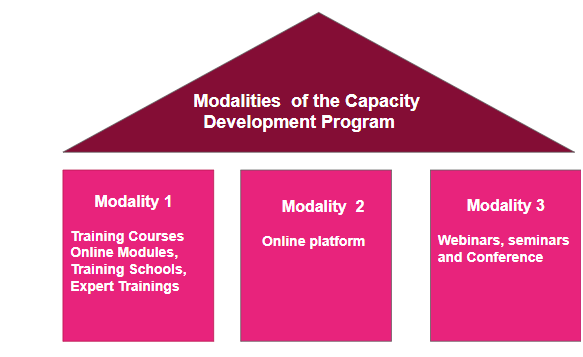 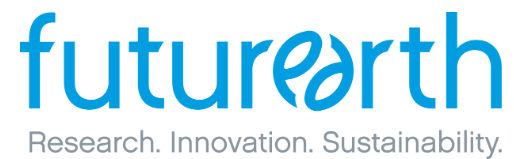 ‹#›
[Speaker Notes: of forecast information for applications in agriculture, health, renewable energy and water resources, especially on subseasonal and longer time scales.]
Potential collaborations topics
We propose potential collaboration in the following areas:

1. Connection to the Sustainability Science Cluster: Establishing links with the Sustainability Science Cluster to foster interdisciplinary research and innovation.

2. Capacity Building Activities: Organizing workshops and training sessions to enhance skills and knowledge in the application of weather and climate information in agriculture, health, renewable energy and water resources

3. SRI 2025 and Early Career Researchers (ECRs) Training: Providing training opportunities for early career researchers as part of the Sustainability Research and Innovation (SRI) 2025 initiative.

We believe that collaboration in these areas will significantly contribute to advancing sustainable development goals and improving resilience in urban communities across Africa.
‹#›
[Speaker Notes: Weather and Climate information use and applications in agriculture, health, renewable energy and water resources has been a cross-cutting in all presented activities of the Future Earth Africa Hub and the Leadership Center]
Thank you for your Attention
Website:https://futureearth.org/  ||  https://www.ru.ac.za/feahlc/
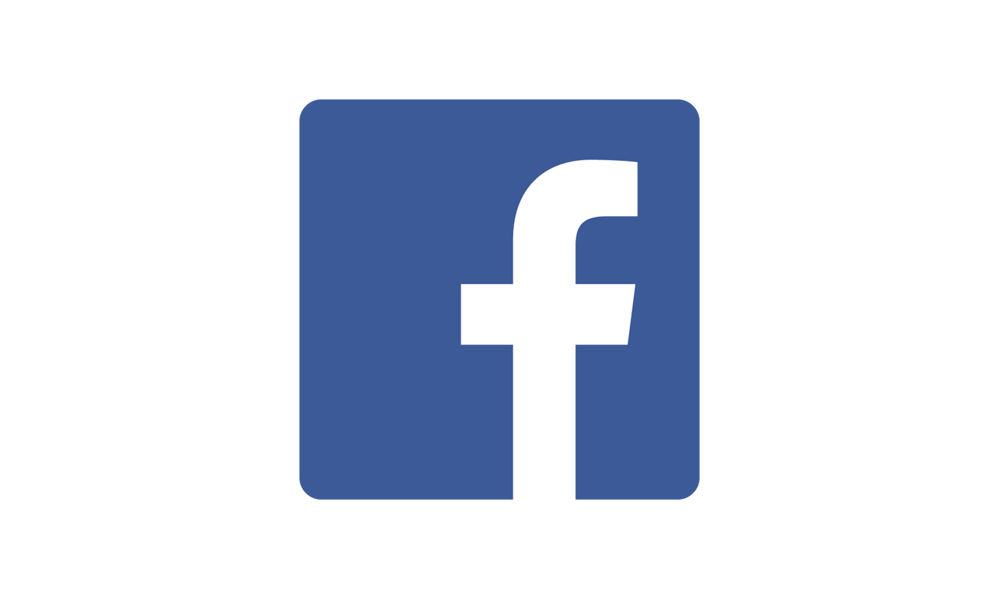 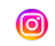 @feahlc
@feahlc
@feahlc
@feahlc
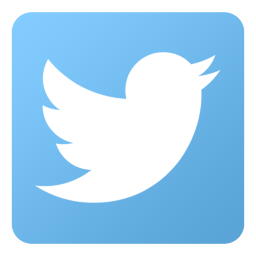 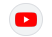 ‹#›
[Speaker Notes: What would they like to gain from an ECR network?]
Th
‹#›